1 екранізація
Німеччина 1910
2 екранізація
Російська імперія
(фільм втрачений) 1911
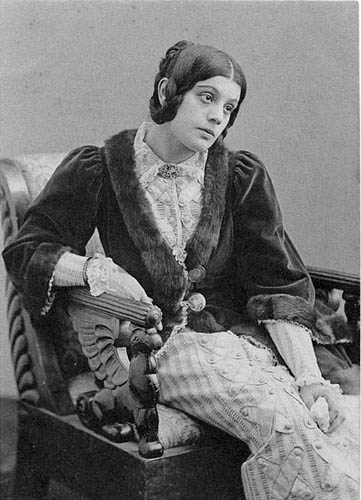 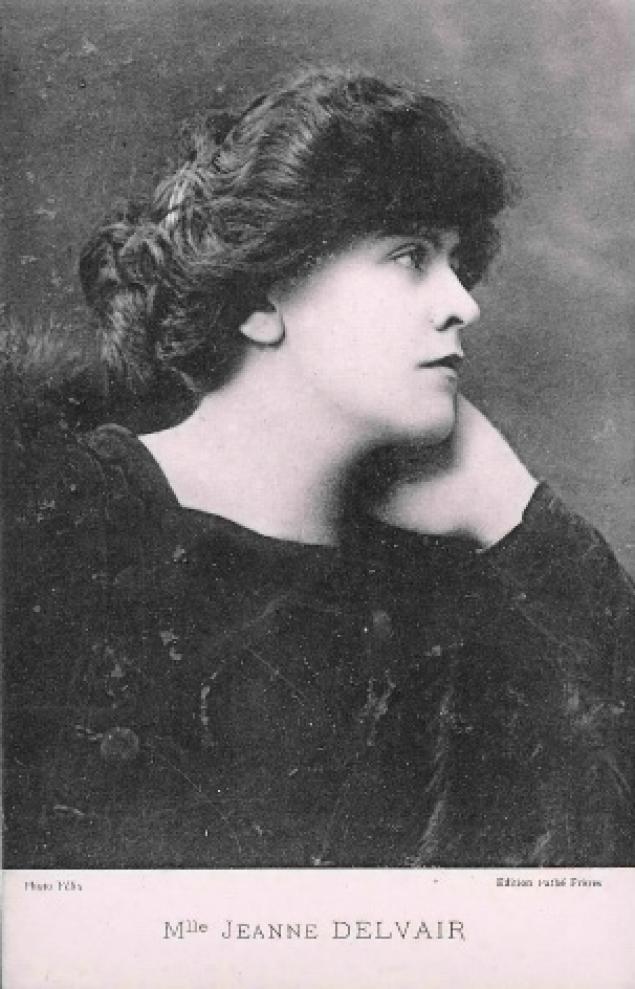 Марія Германова
Анна -Жанна Дельве
Російська імперія 1914
Франція 1912
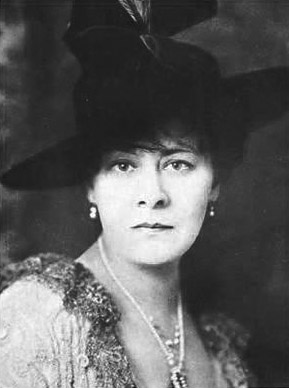 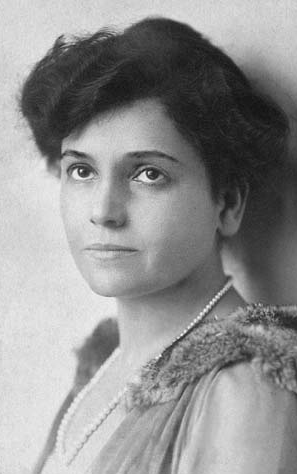 Ірен Варсаньї
Бетті Нансен
США 1915
Угорщина1918
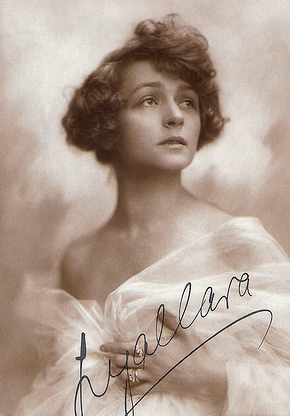 Лія Мара
Німеччина1919
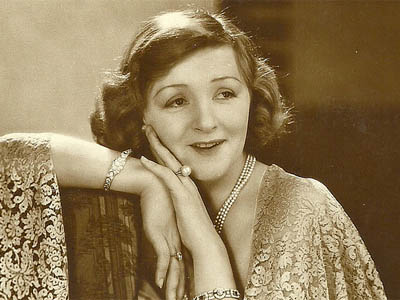 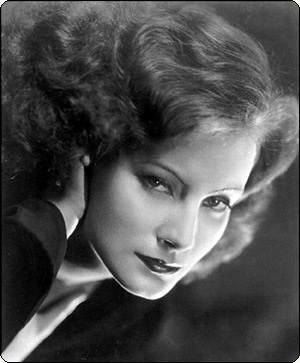 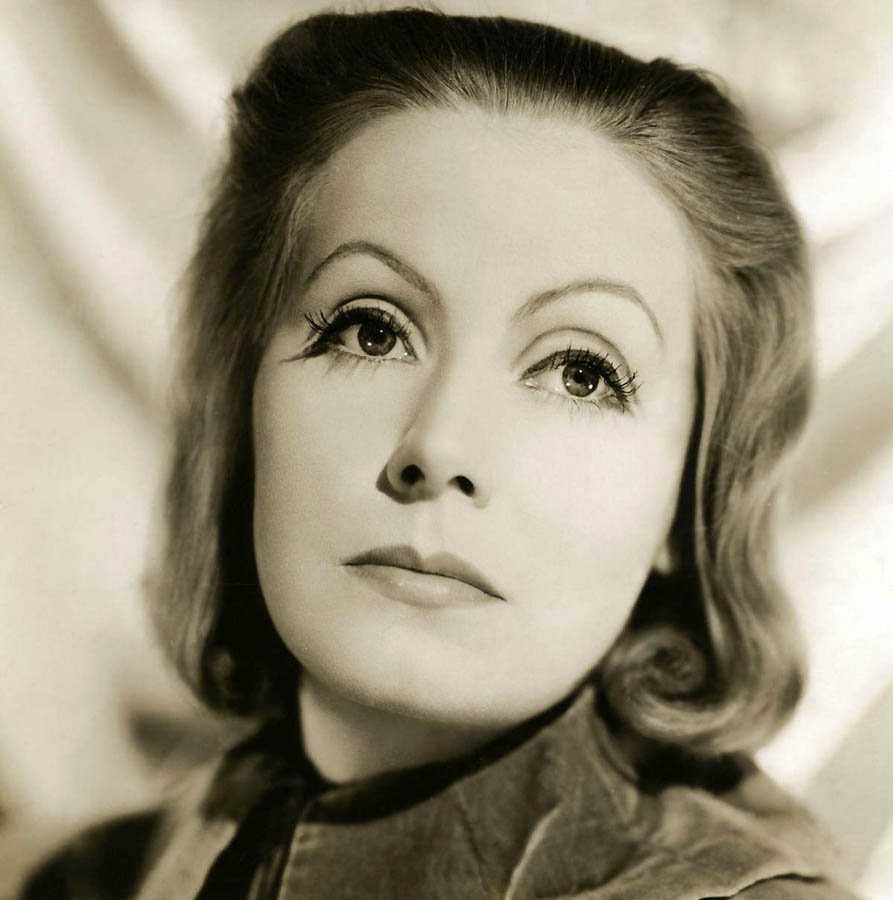 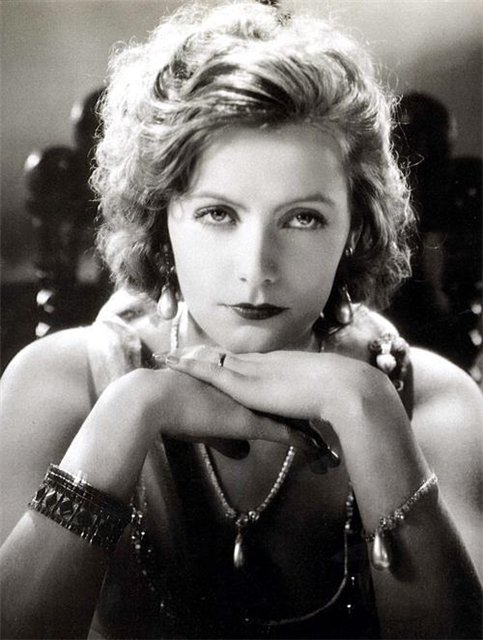 США 1927
Грета Гарбо
Любов
США  1935
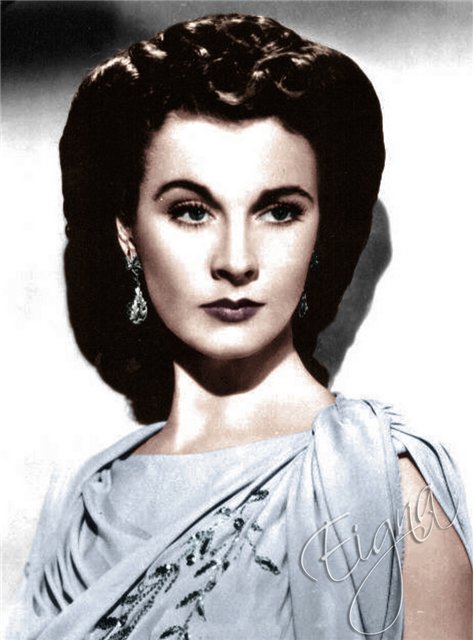 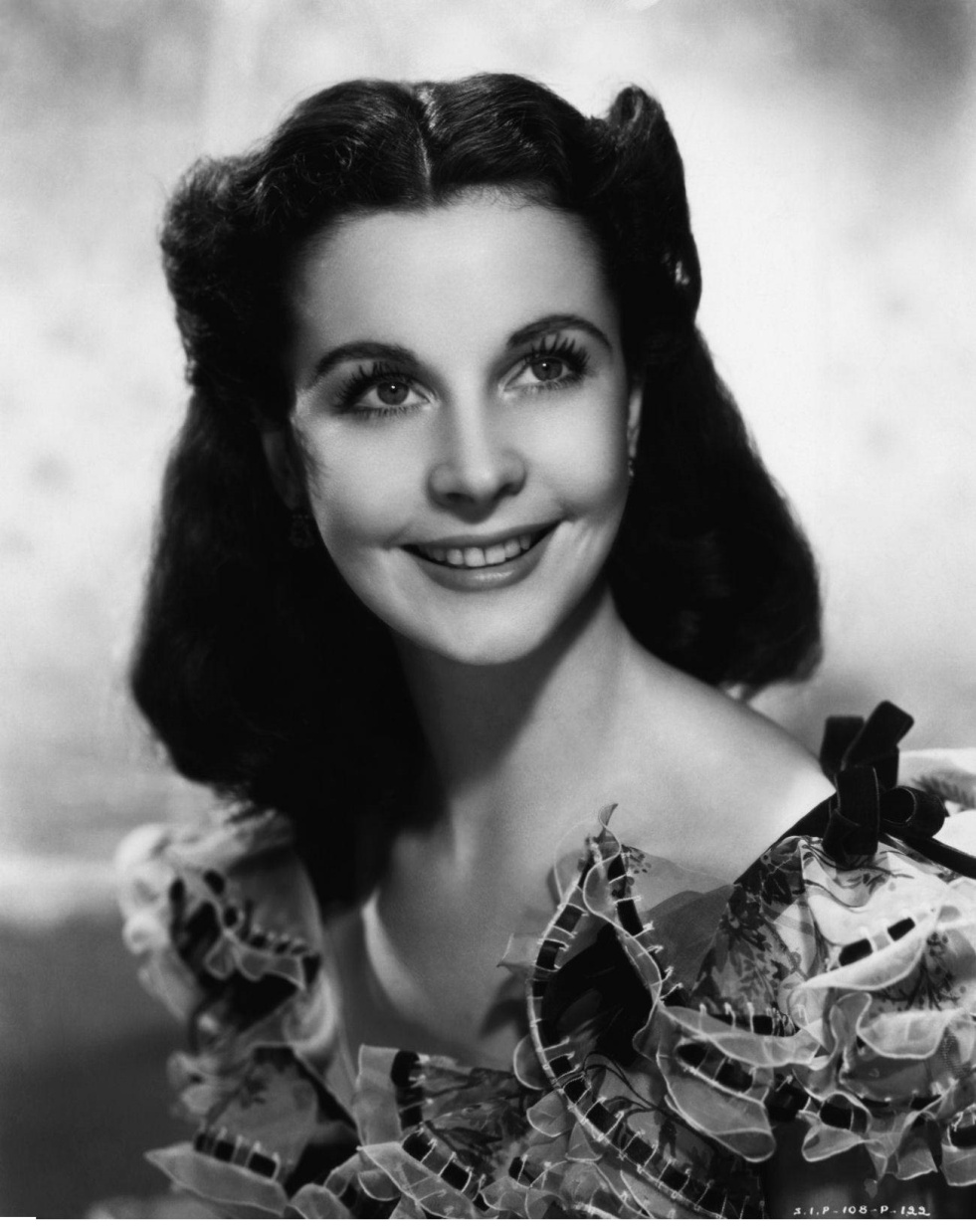 Вів’єн Лі. Великобританія. 1948
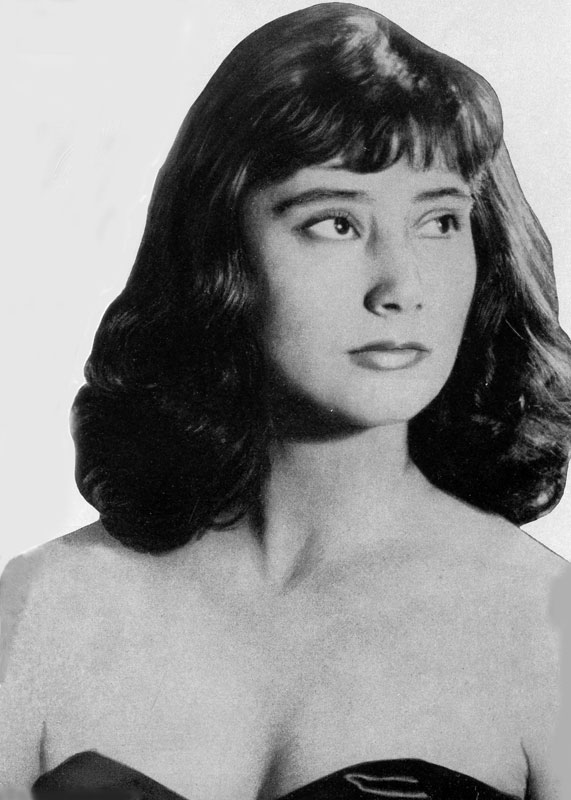 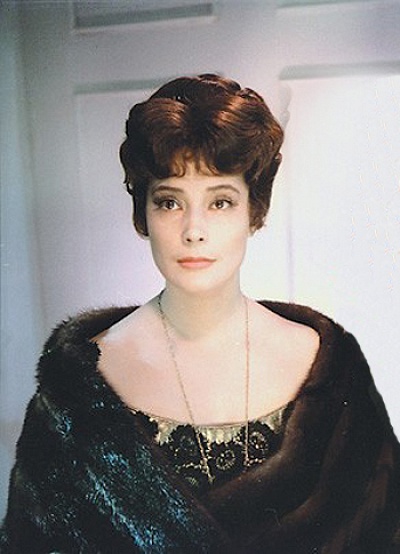 Тетяна Самойлова. СССР. 1967
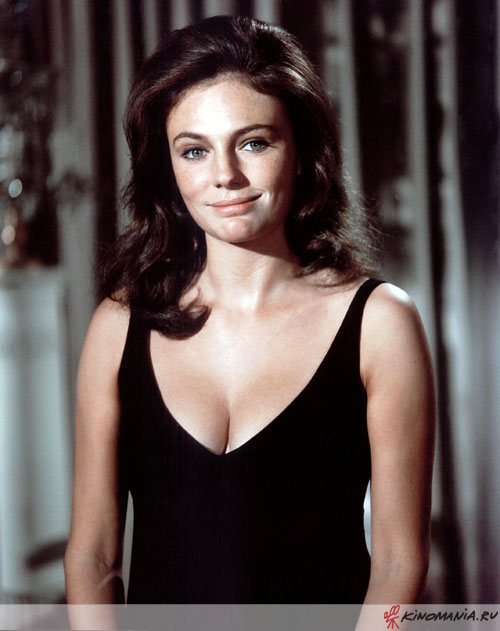 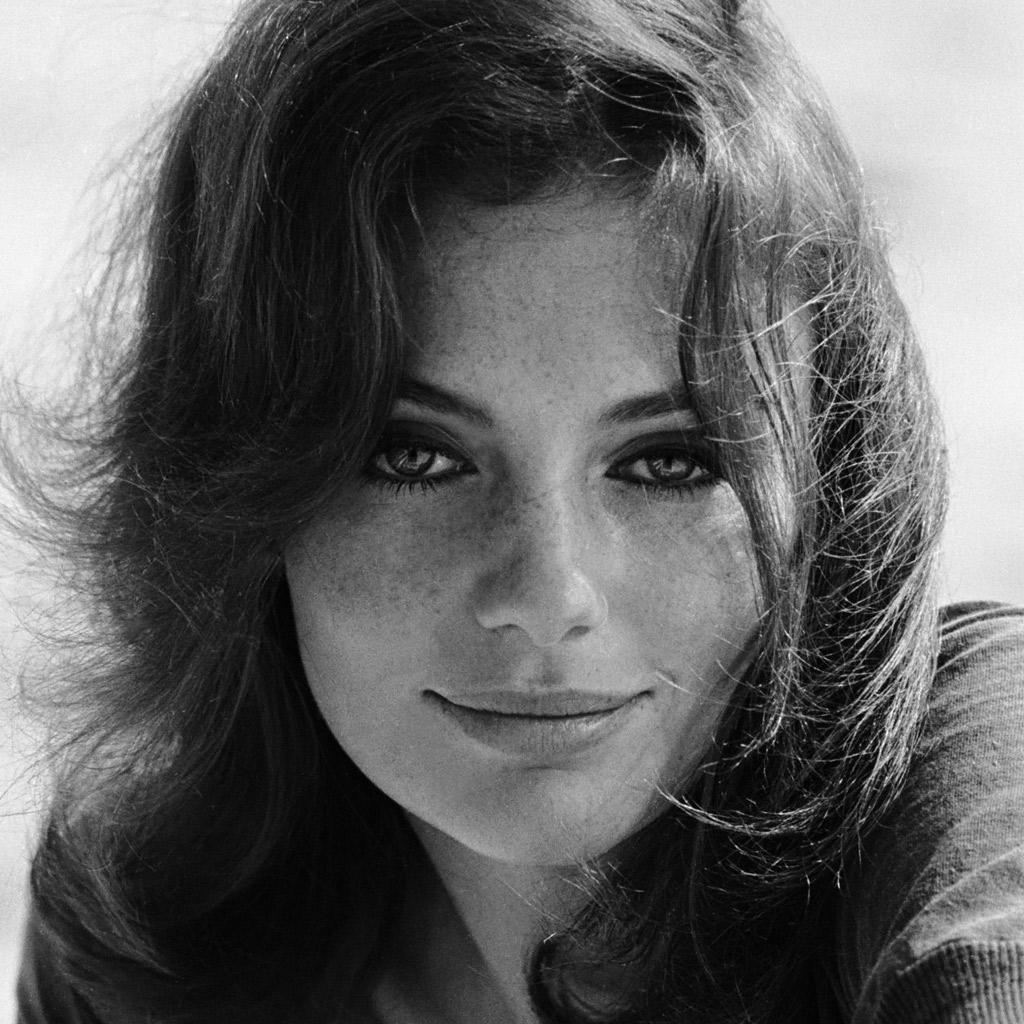 Жаклін Біссет
США 1985
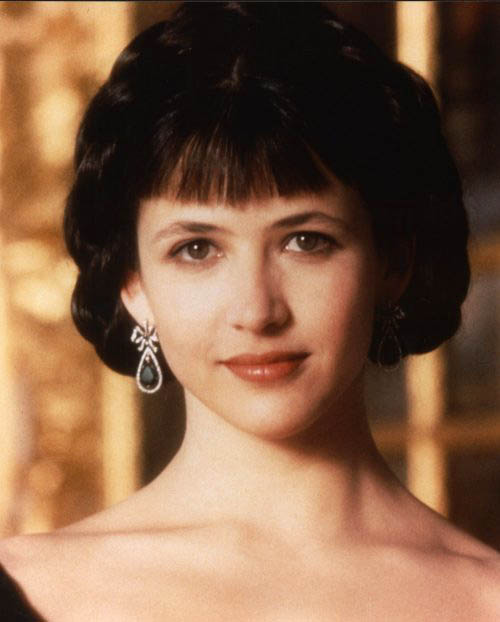 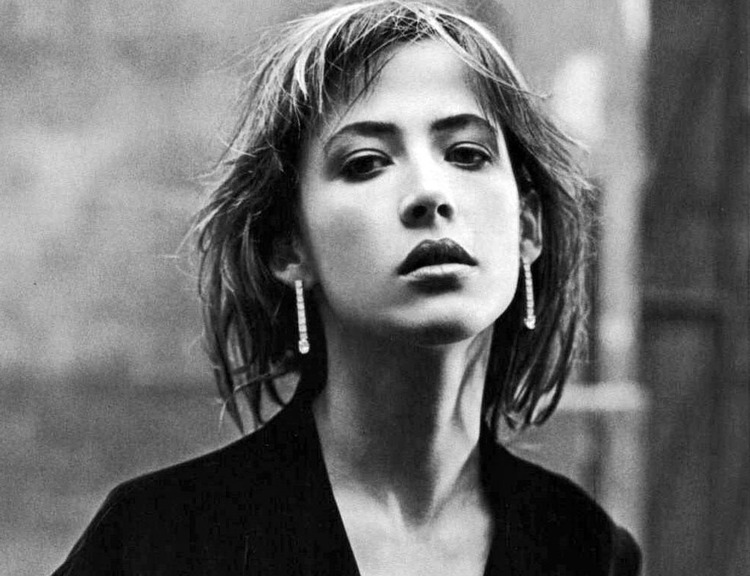 США 1997
Софі Марсо
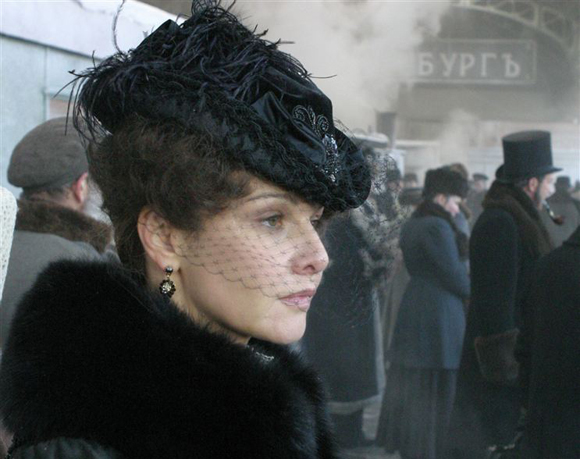 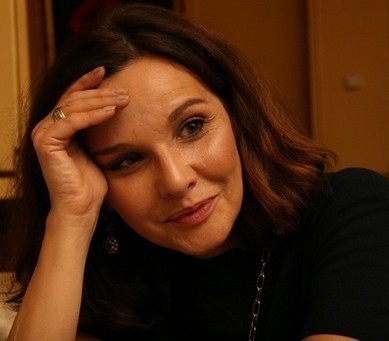 Тетяна Друбич
Росія 2009
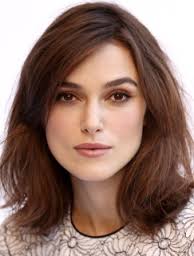 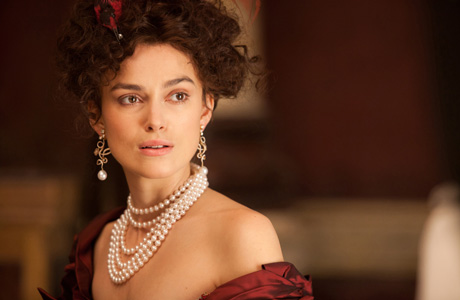 Кіра Найтлі
Великобританія 2012
30 екранізацій
10 фільмів в жанрі німе кіно
3 серіала
3 екранізація вистав і фільм- балет
11 країн